Ředění léků , výpočet
2019/2020
Dexamed 8mg
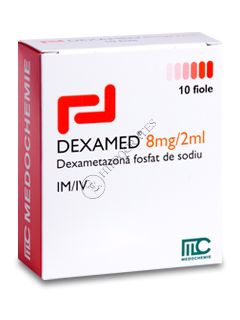 Dexamed 8mg
2ml ampule = 8mg Dexamed

Ordinace lékař:  
Aplikuj 6 mg i.v. 

Postup ředění:
10 ml stříkačku naplníme 6ml NaCl +  Dexamed 8 mg/2ml  
8 ml směsi = 8 mg 

Sestra aplikuje i.v.  6 ml = 6 mg
Augmentin 600 mg
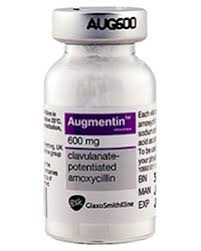 Augmentin 600 mg v lahvičce (nenaředěné)

Ordinace lékař:  
Aplikuj 500mg i.v. 

Postup ředění:
Naředíme obsah lahvičky 500 mg do 6 ml NaCl
6 ml = 600 mg
1 ml = 100 mg

Sestra aplikuje i.v.  5 ml = 500 mg
Antibiotika
Postup ředění:
Naředíme bezprostředně před podáním
Dokonalé rozpuštění prášku
Těsně před aplikací obsah stříkačky promícháme, jehlu NIKDY neprostřikujeme ! (ucpe se)
K ředění používáme:
Aqua pro injectione, fyziologický roztok (F 1/1), Glukóza 5% (G 5%) nebo ředící roztok, který je součástí balení.
Příklady i.m.Prokain Penicilin G 1 500 000 m.j. (dospělí), děti (600 000m.j.) – prášek ředíme (F 1/1)
Naředění 15 ml                  v  1 ml 100 000 m.j.

Naředění 10 ml                  v   1 ml 150 000 m.j.

Naředění 7,5 ml                 v   1 ml 200 000 m.j.

Naředění 5 ml                     v   1 ml 300 000 m.j.
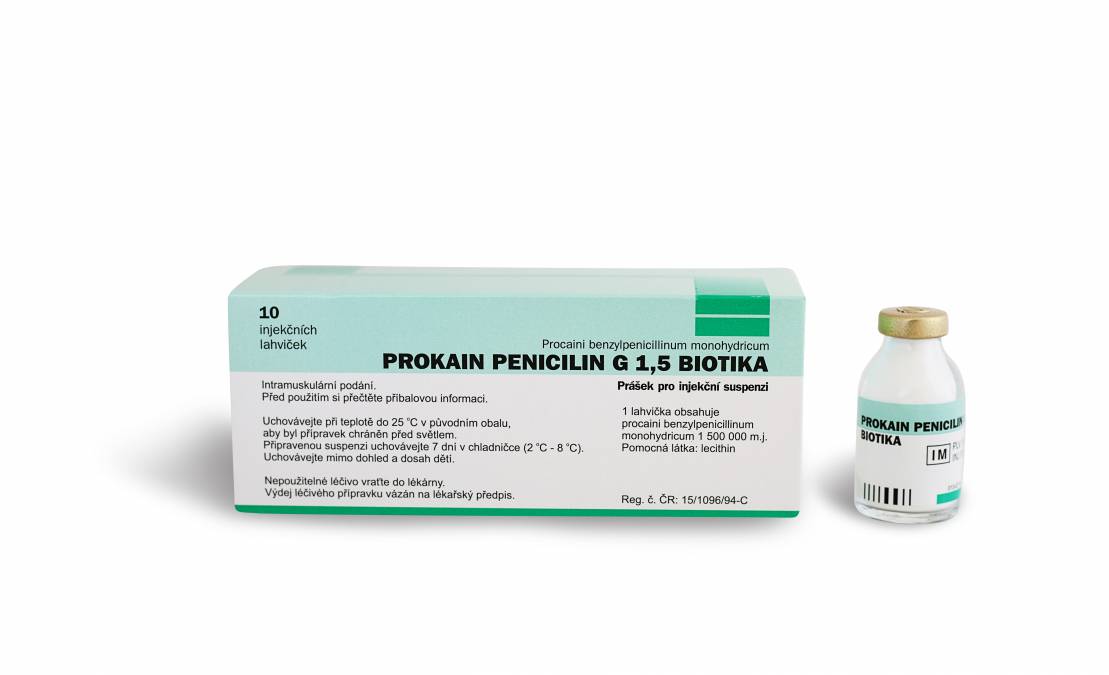 Příklady
Máme k dispozici Ampicilin 1 g, pacient má ordinovaný Ampicilin 500 mg. 

Kolik ml směsi aplikujete pacientovi, když Ampicilin 1 g naředíme do 12 ml fyziologického roztoku

 aplikuji 6 ml
Amoksiklav 1,2 g
Máme k dispozici Amoksiklav 1,2 g, pacient má ordinovaný Amoksiklav 400 mg. 

Kolik ml směsi aplikujete pacientovi, když Amoksiklav 1,2 g naředíme do 15 ml 

400 mg : 1200 mg x 15 = aplikuji 5 ml
Inzulín
Je hormon, produkován buňkami Langerhansových ostrůvků pankreatu.
Inzulínové stříkačky:
50 IU = 0,5 ml, 1 dílek = 1 j
100 IU = 1 ml, 1 dílek =  2 j
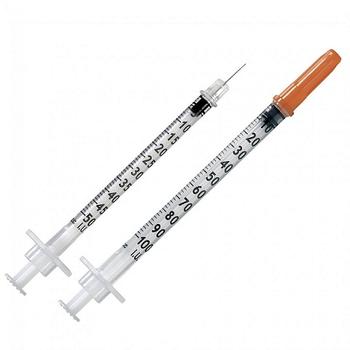 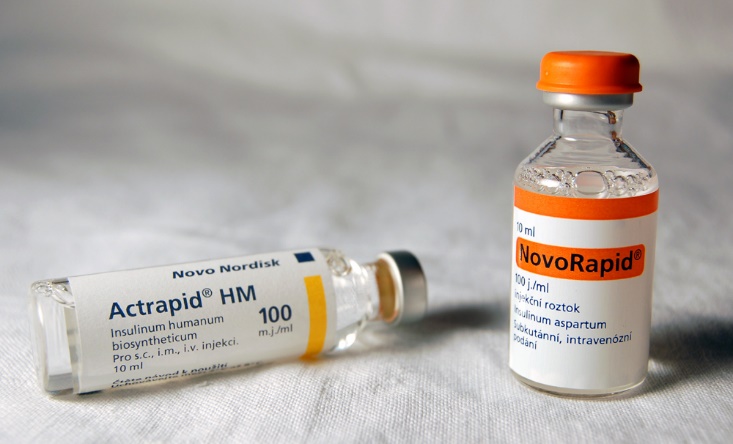 Dělení inzulínu
1. Krátce působící inzuliny – Insulin, Actrapid HM, Humulin R, Insuman rapid  -   4- 6 hodin (lze aplikovat i i.v.)

2. Středně působící – Insulin HM- NPH, Humulin N   12 -16 h

3. Dlouhodobě působící – 24 -36 h
Výpočet rychlosti infuze
Počet kapek/min =       objem infuze x kapkový faktor
                                      celkový čas podávání infuze (v minutách)
Výpočet kapek za minutu
Podat 800 ml inf. roztoku za 8 hodin
Kapkový faktor  = 20
Výpočet: 
Výpočet kolik ml za hodinu bude infuze kapat
800 ml : 8 h = 100 ml / hod
Výpočet kolik kapek vykape za minutu
60 min : 20 (kapkový faktor)= 3 gtt/ min
Vydělíme  ml/ hod kapkami za minutu 
100 ml/hod : 3 gtt/min = 33 gtt/min pokape infuze 

Infuzní roztok pokape 33 gtt/min po dobu 8 hodin